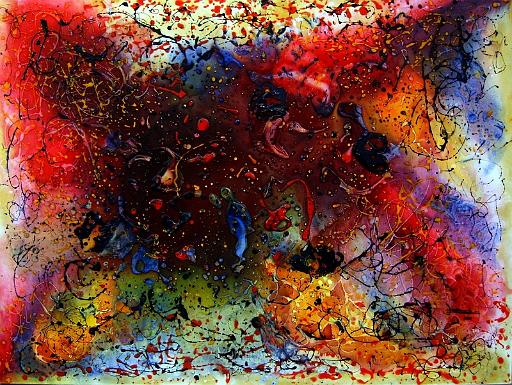 DESARROLLO
CONCEPTO QUE IMPLICA LOS FENOMENOS IMPLICADOS EN LOS CAMBIOS DURANTE LA NIÑEZ, YA SEAN ASPECTOS CUANTITATIVOS (CRECIMIENTO: TALLA PESO) Y CUALITATIVOS (MADURACION), EN RELACION A UN INTERCAMBIO SOCIAL COMO FUENTE DE ESTIMULOS NECESARIOS PARA LOS CAMBIOS.
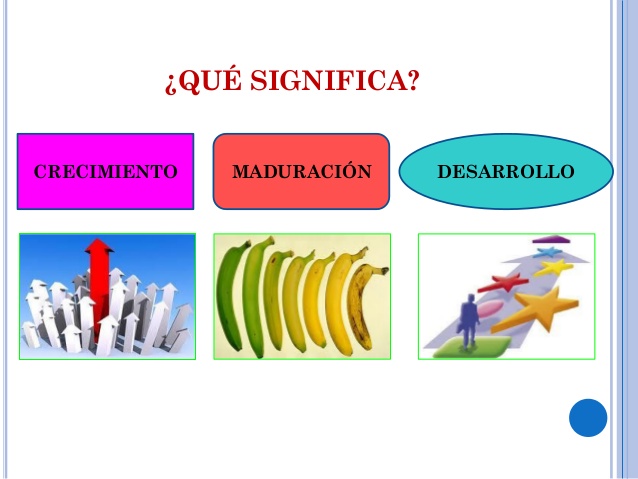 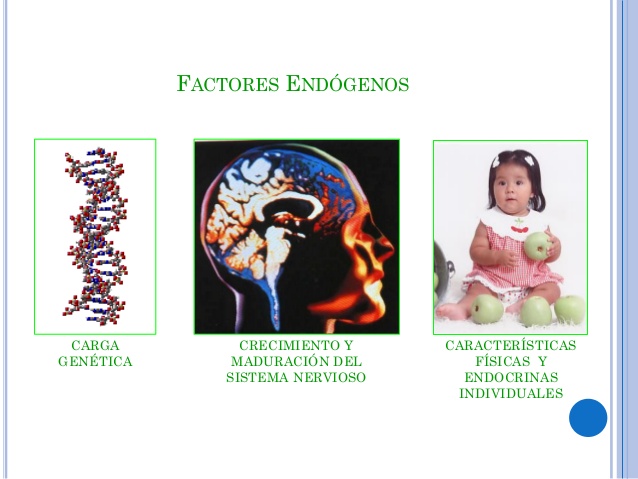 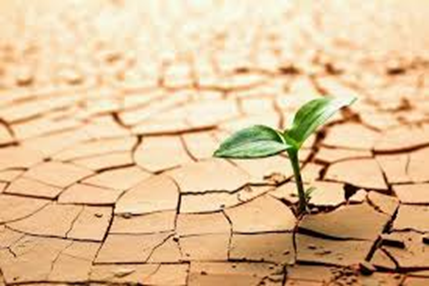 La Organización Mundial de la Salud (1982) define el término neuroplasticidad como la capacidad de las células del sistema nervioso para regenerarse anatómica y funcionalmente, después de estar sujetas a influencias patológicas ambientales o del desarrollo, incluyendo traumatismos y enfermedades.
RESILIENCIA
Es un término que proviene de la Física.
Se refiere a la capacidad de un material de recobrar su forma original luego de haber estado sometido a altas presiones.
Por analogía se comienza a utilizar en las ciencias humanas para designar «la facultad humana que permite a las personas, a pesar de pasar situaciones adversas, lograr salir a salvo y transformados por la experiencia».
Dos componentes: 1- Resistencia frente a la destrucción y 2- la capacidad para construir algo positivo pese a las circunstancias difíciles.
Bibliografía
Knobel , Mauricio. El desarrollo y la maduración en psicología evolutiva. https://revistas.unlp.edu.ar/revpsi/article/view/976/922
     Conceptos: Crecimiento, Maduracion, Aprendizaje, Desarrollo

-   Melillo Aldo. Resiliencia 
    https://www.elpsicoanalisis.org.ar/old/impnumero1/resiliencia1-doc.htm